Presented by
P.Manicka Jothi
Assistant Professor 
Dept of Social Work
Bon Secours college for women, Thanjavur
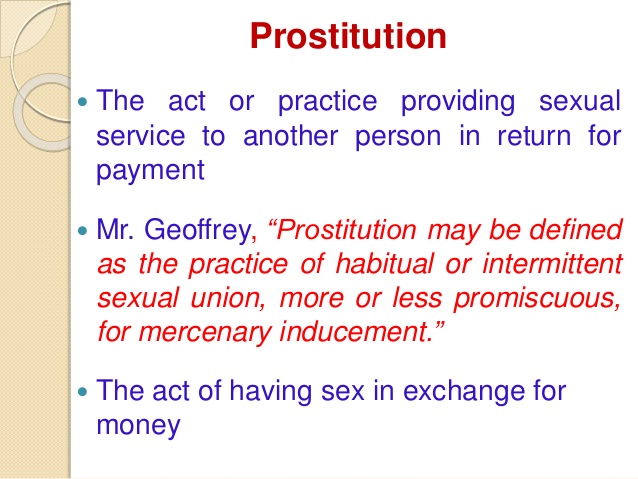 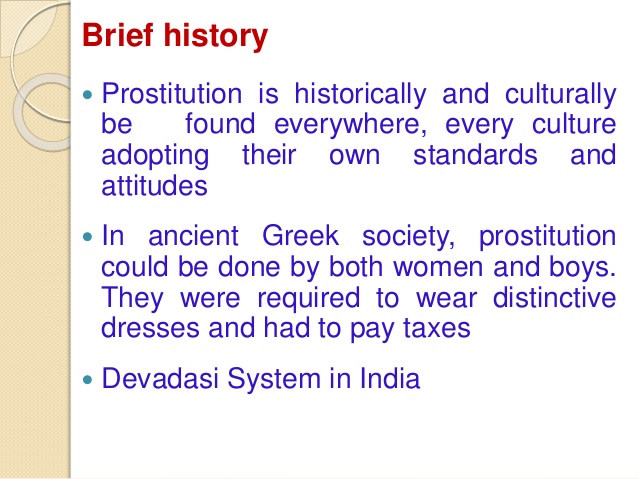 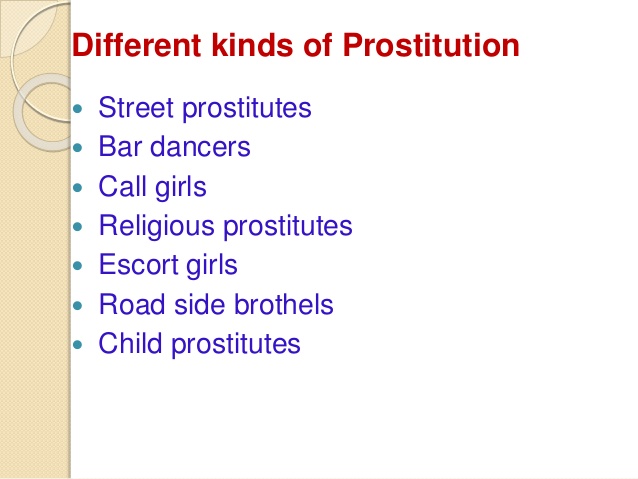 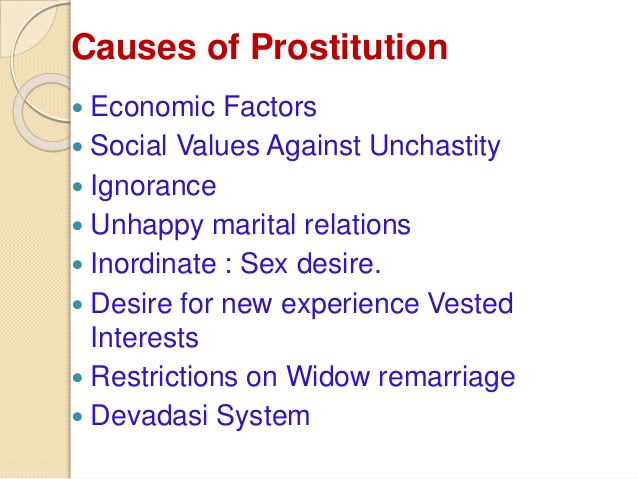 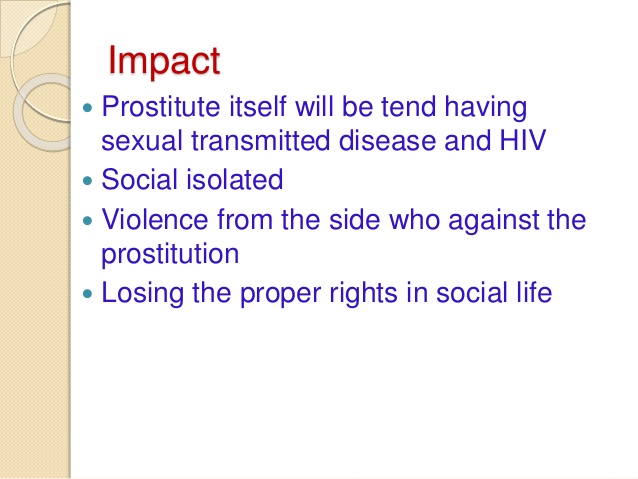 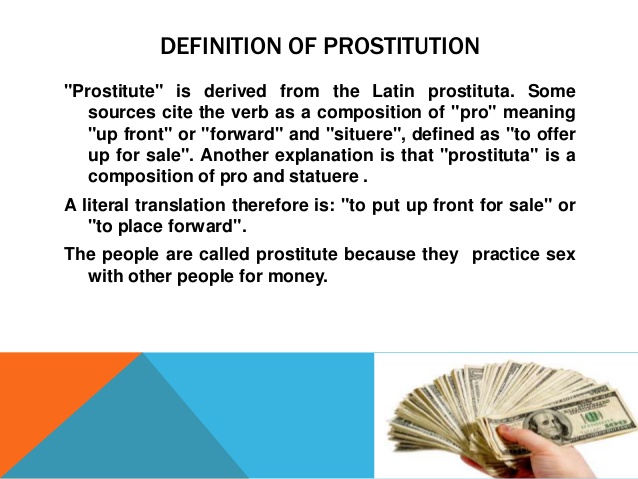 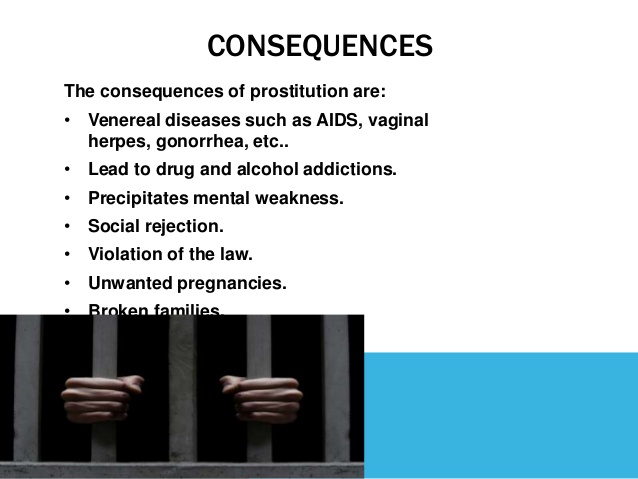 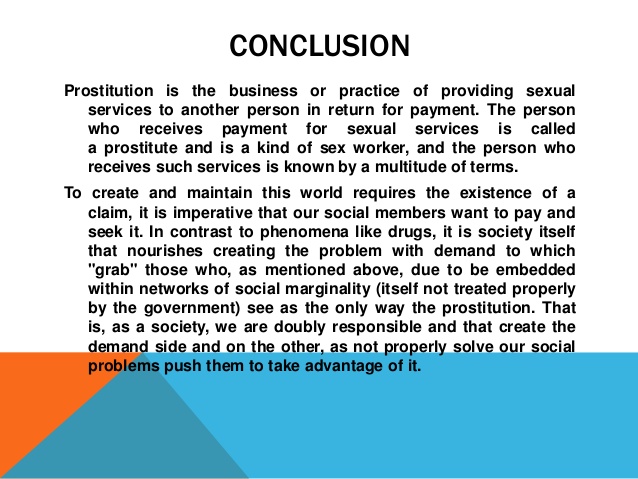 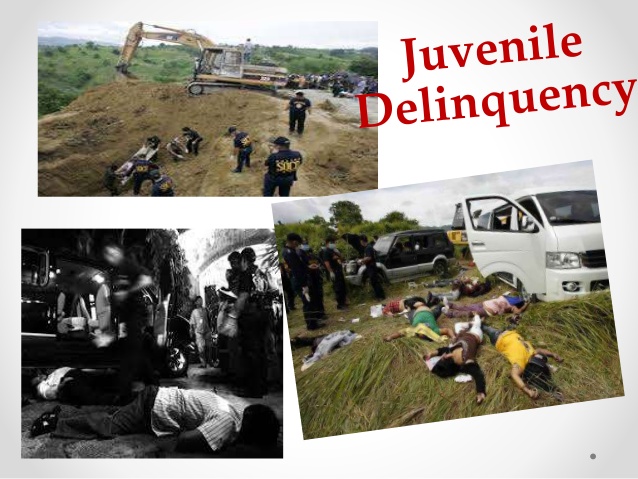 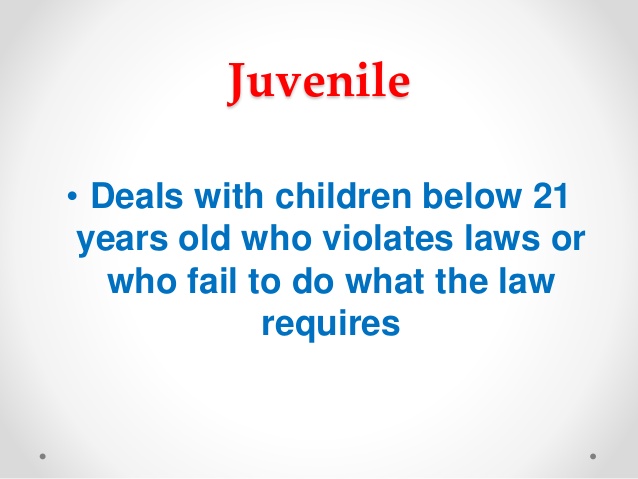 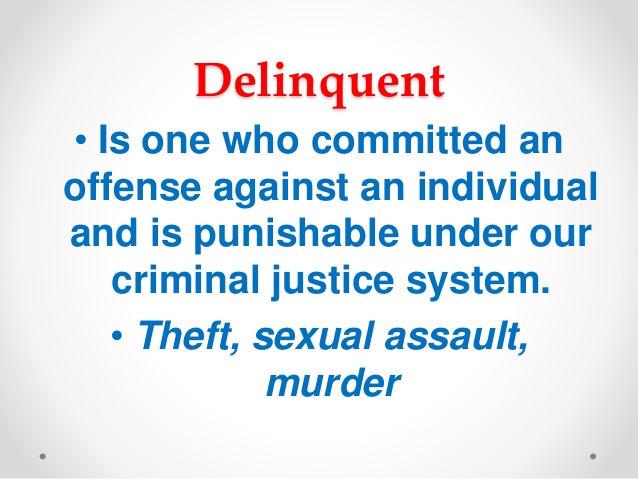 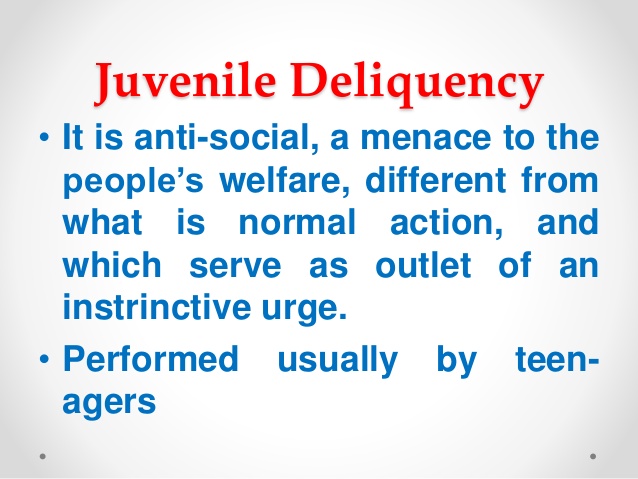 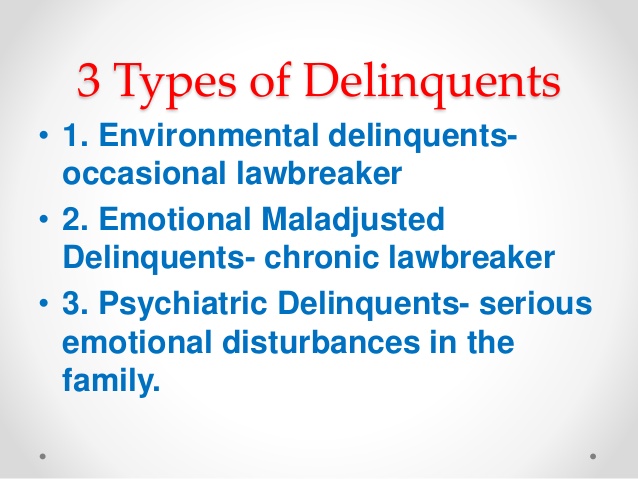 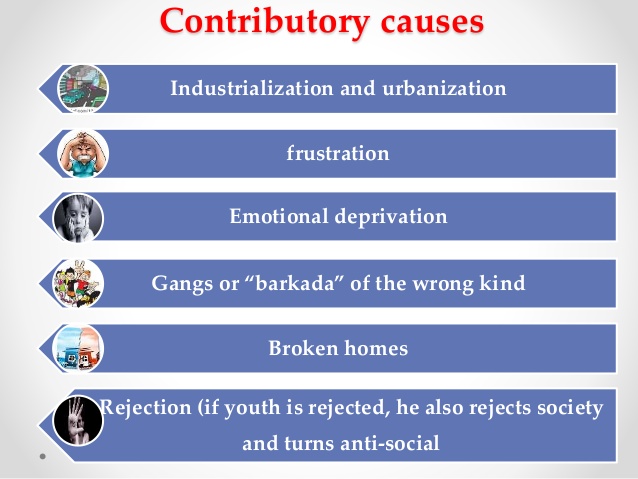 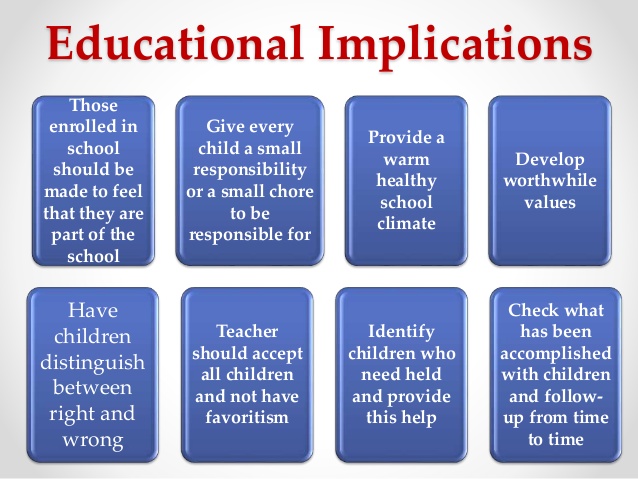 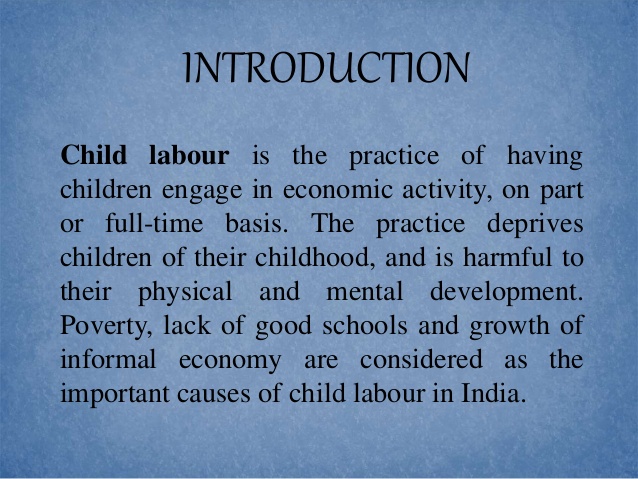 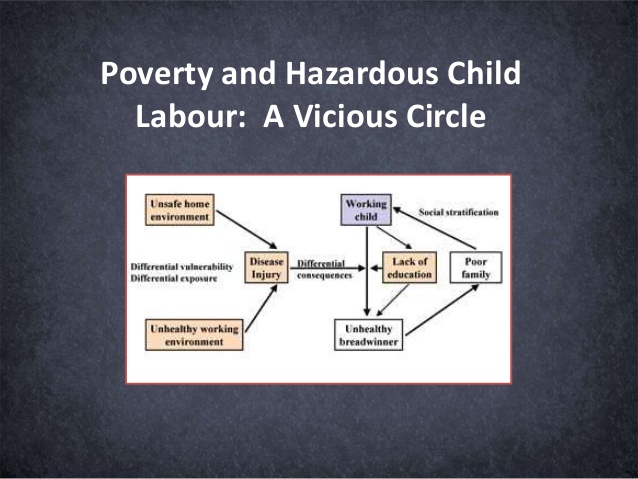 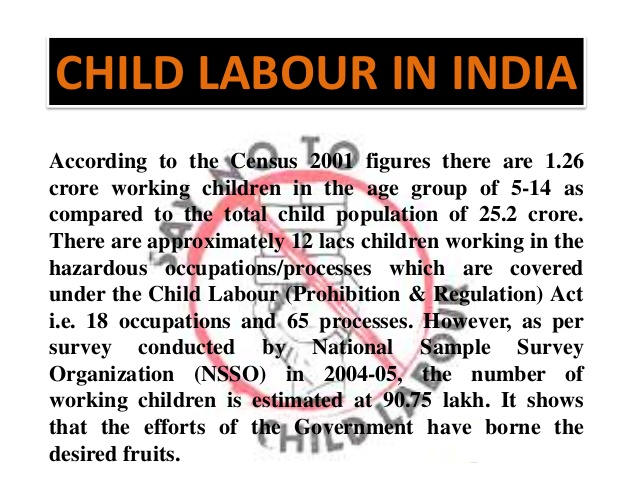 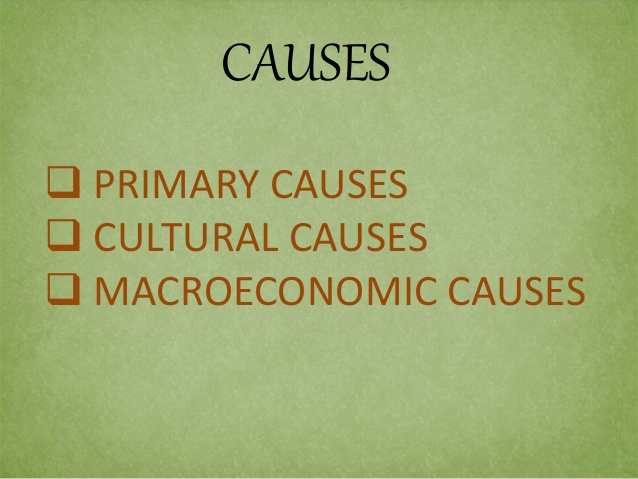 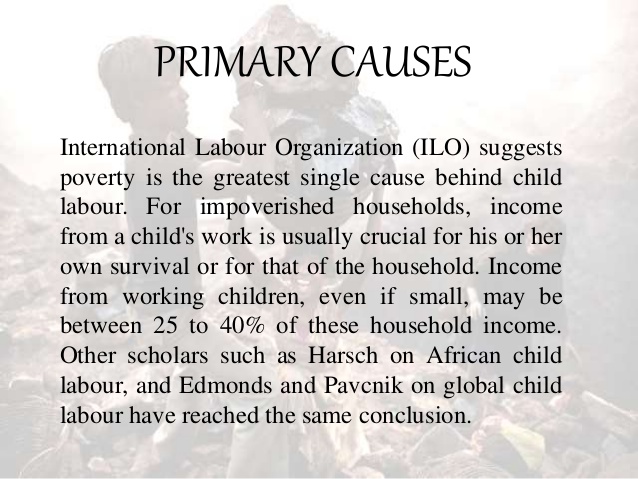 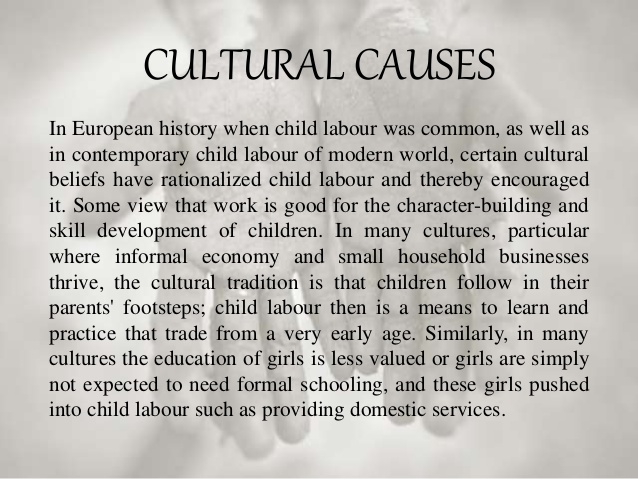 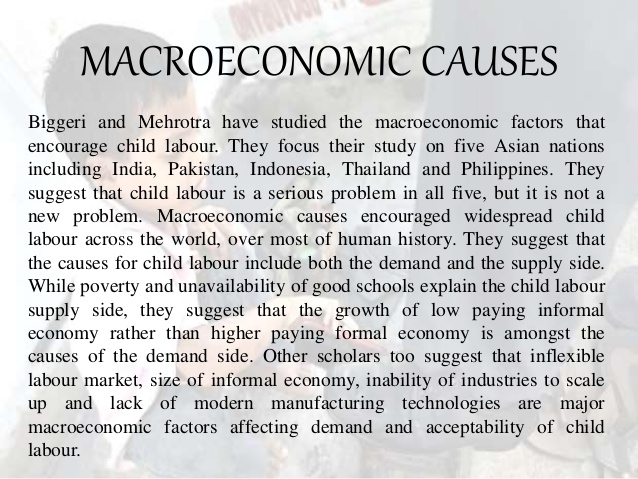 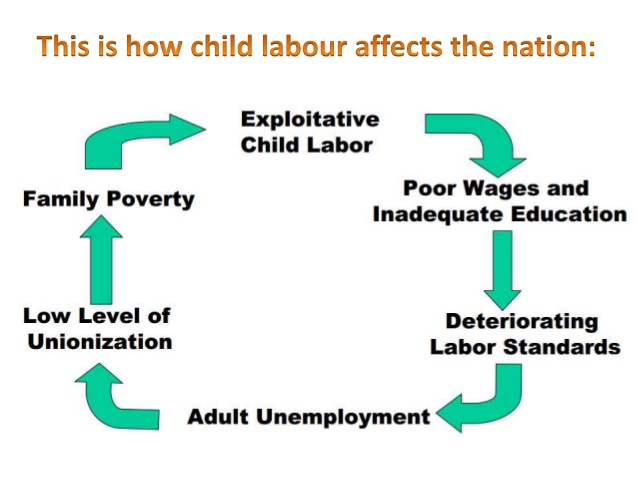 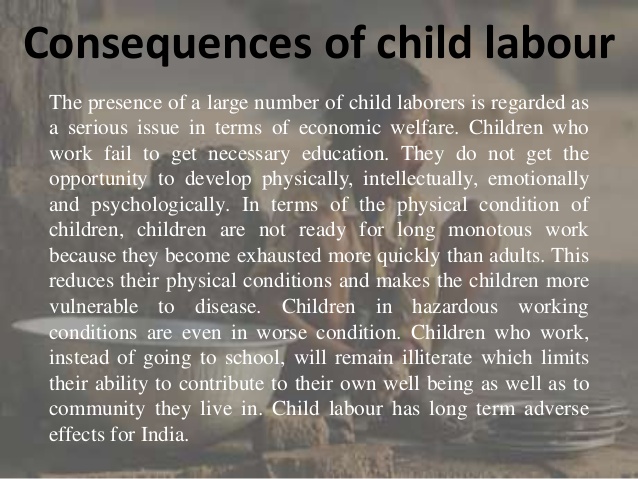 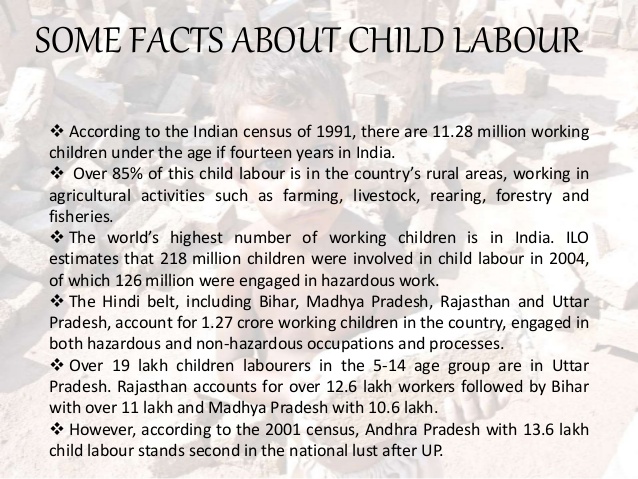 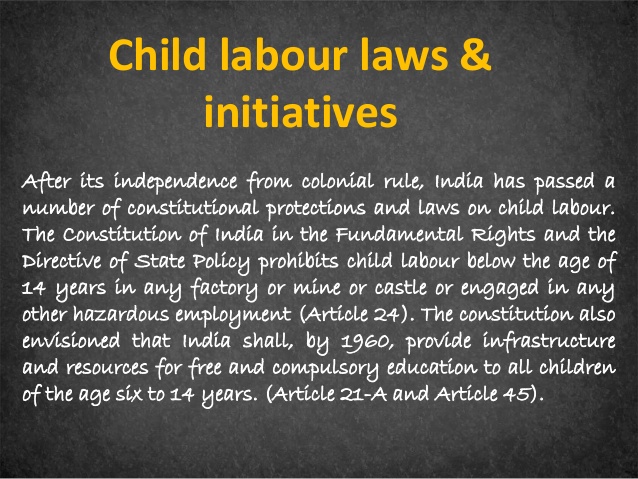 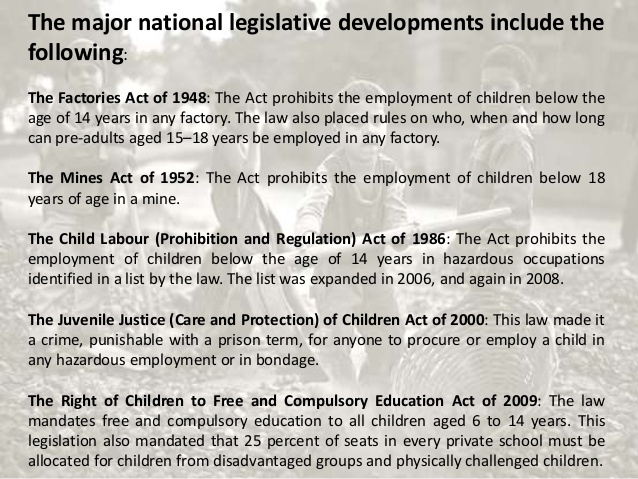 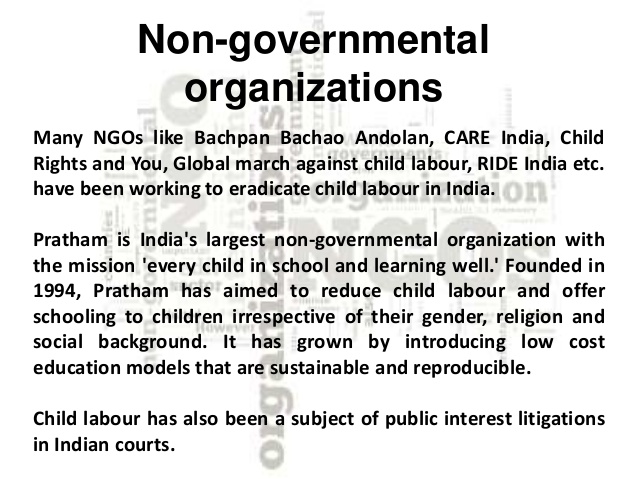 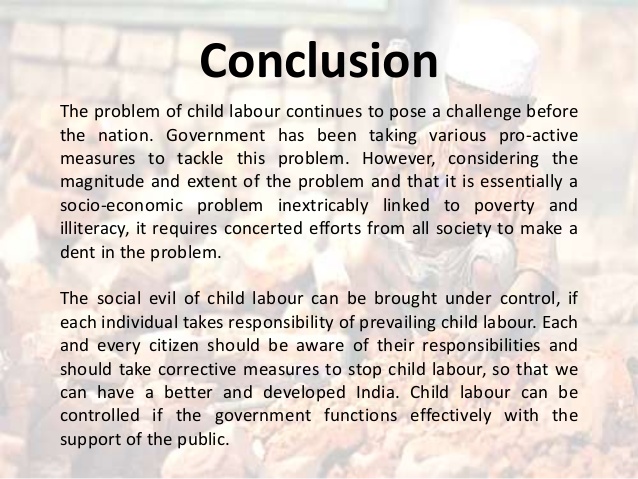 Untouchablity
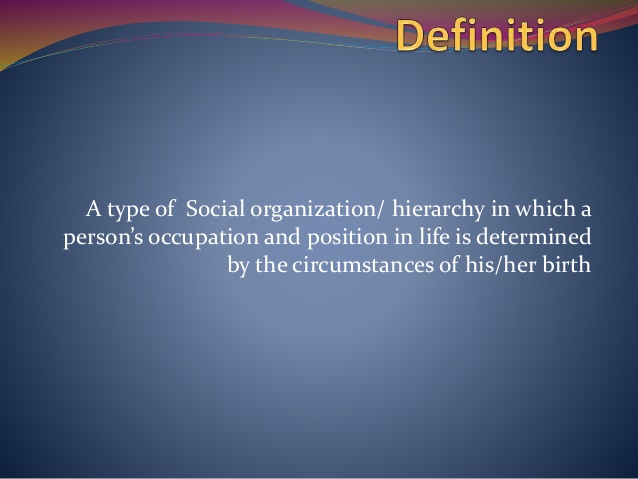 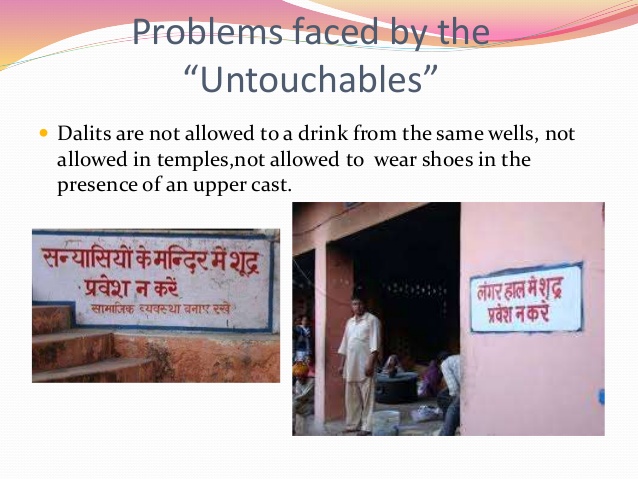 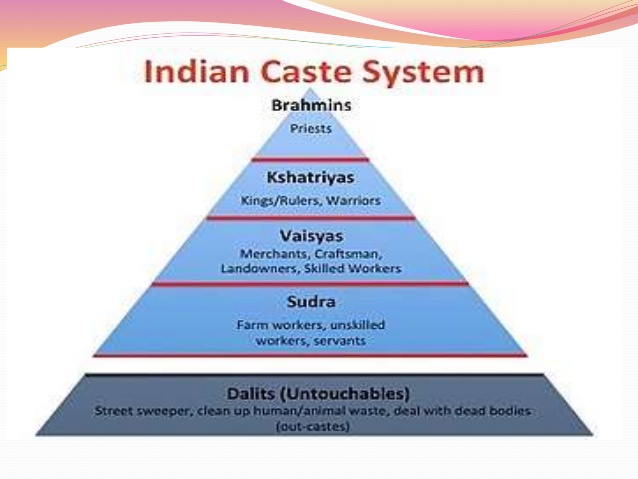 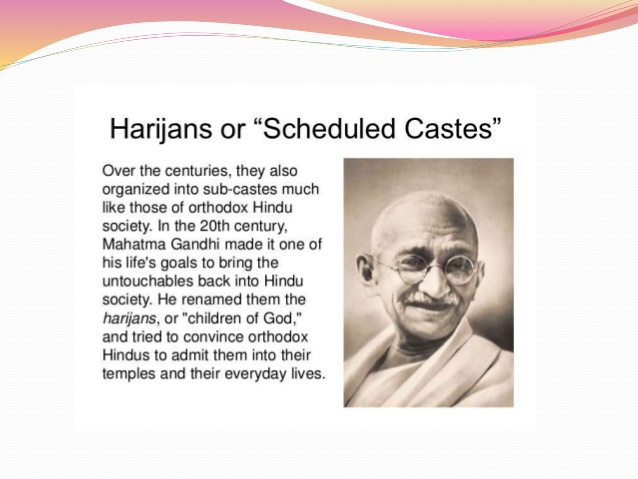 Thank You